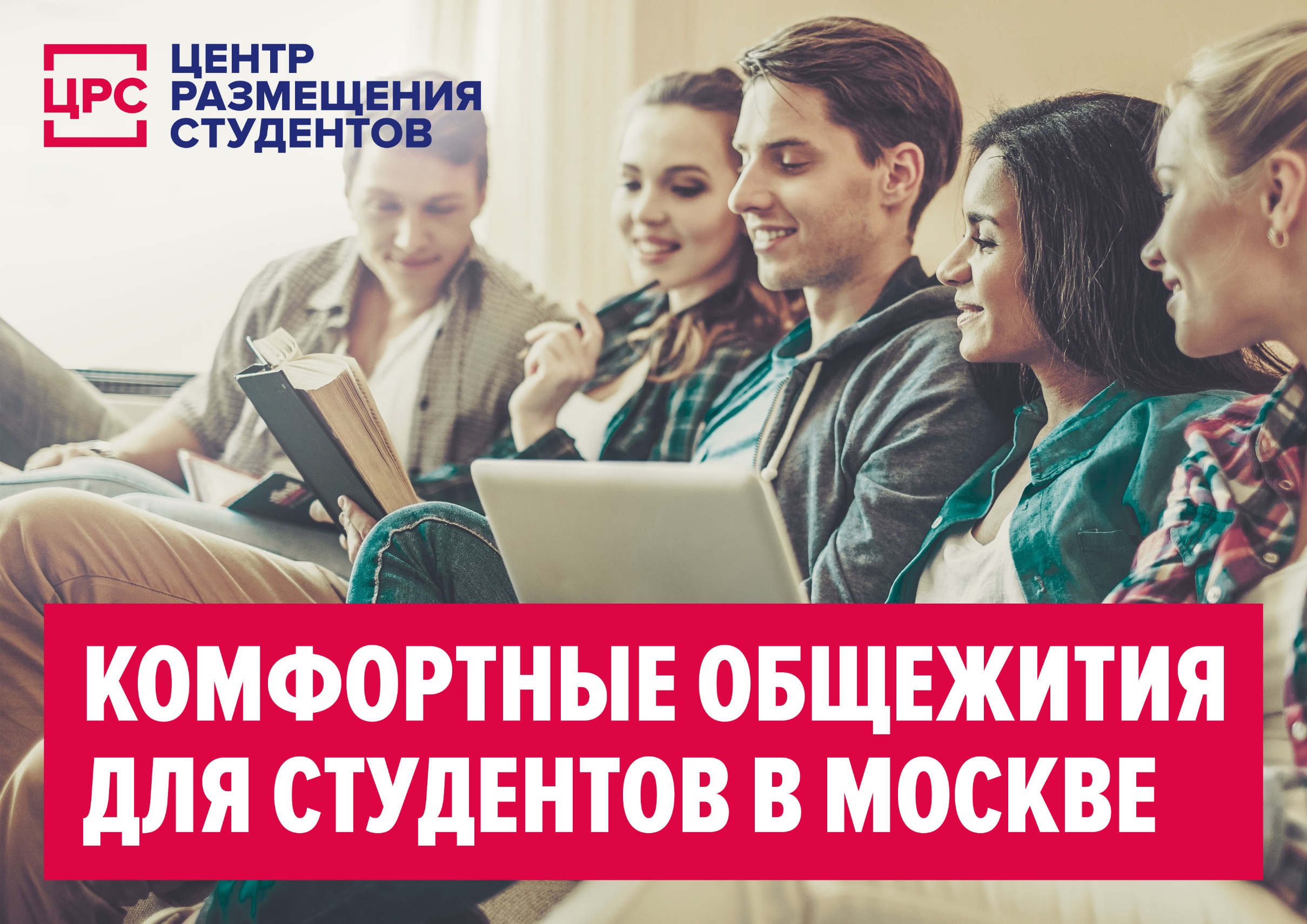 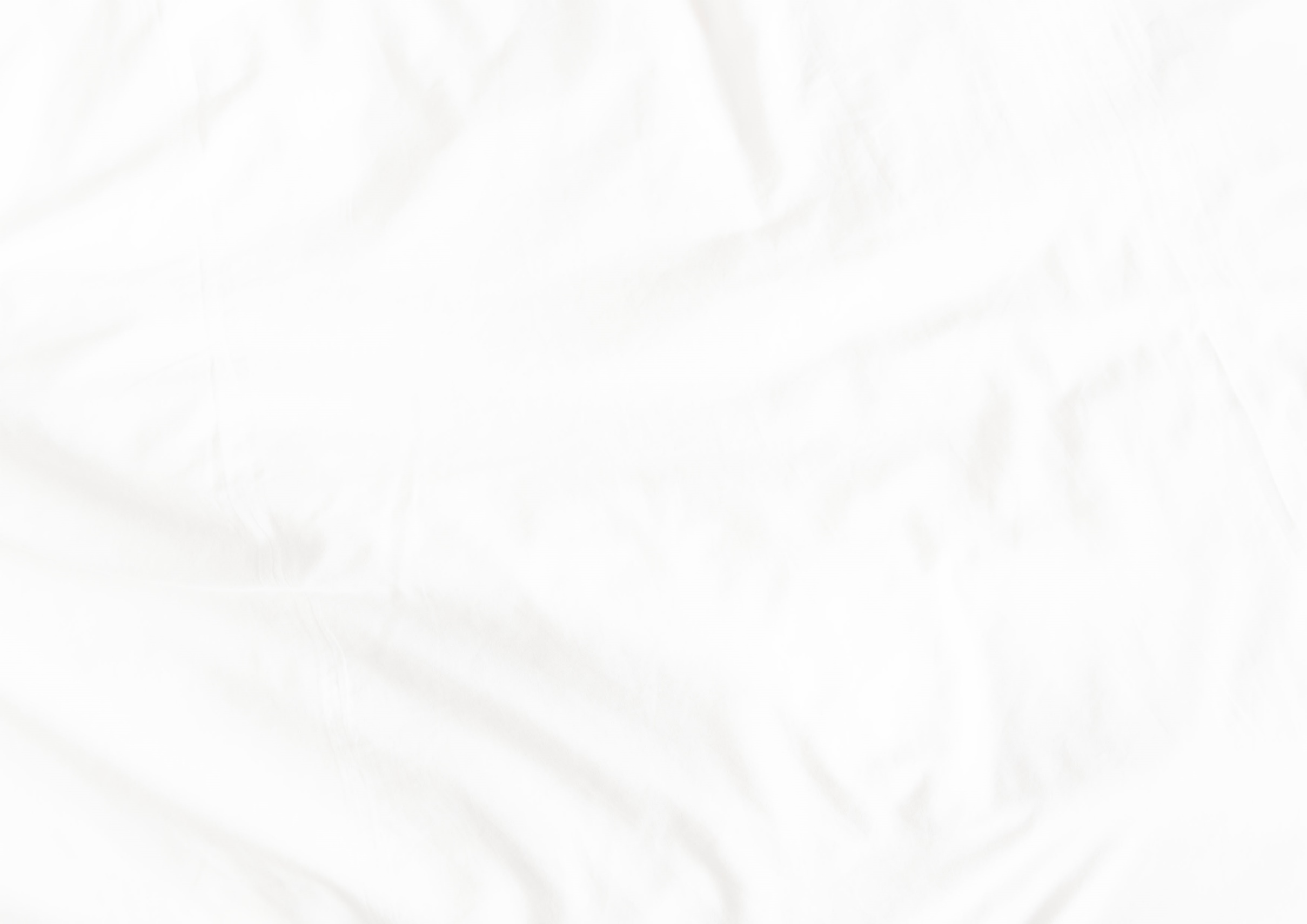 МЫ ПРЕДОСТАВЛЯЕМ
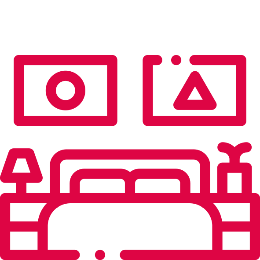 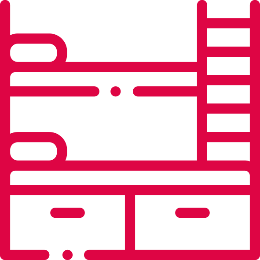 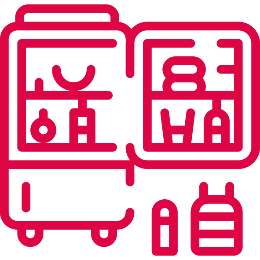 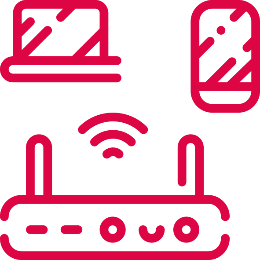 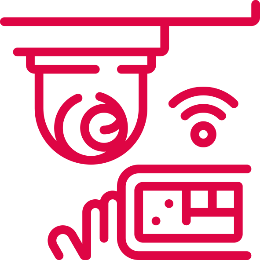 В общежитии проживают
только студенты!
Оборудованные
кухни
Отличные условия 
проживания
(хороший ремонт,
качественная мебель)
Разные варианты 
размещения:
2-,3-,4-,6-,8-местные
 комнаты
Бесплатный
Wi-Fi
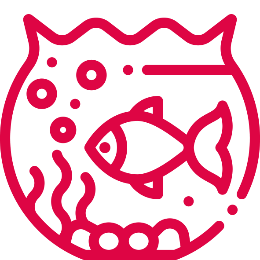 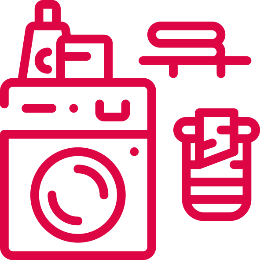 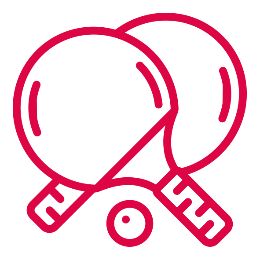 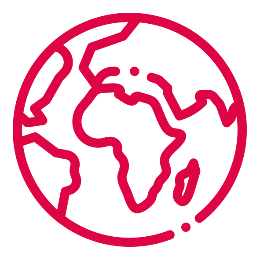 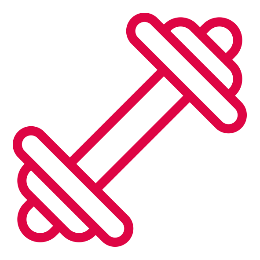 Комнаты отдыха
на каждом этаже
Стиральные
машины
Спортивный
зал
Настольный
теннис
Регистрация
иностранных граждан
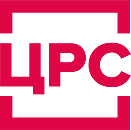 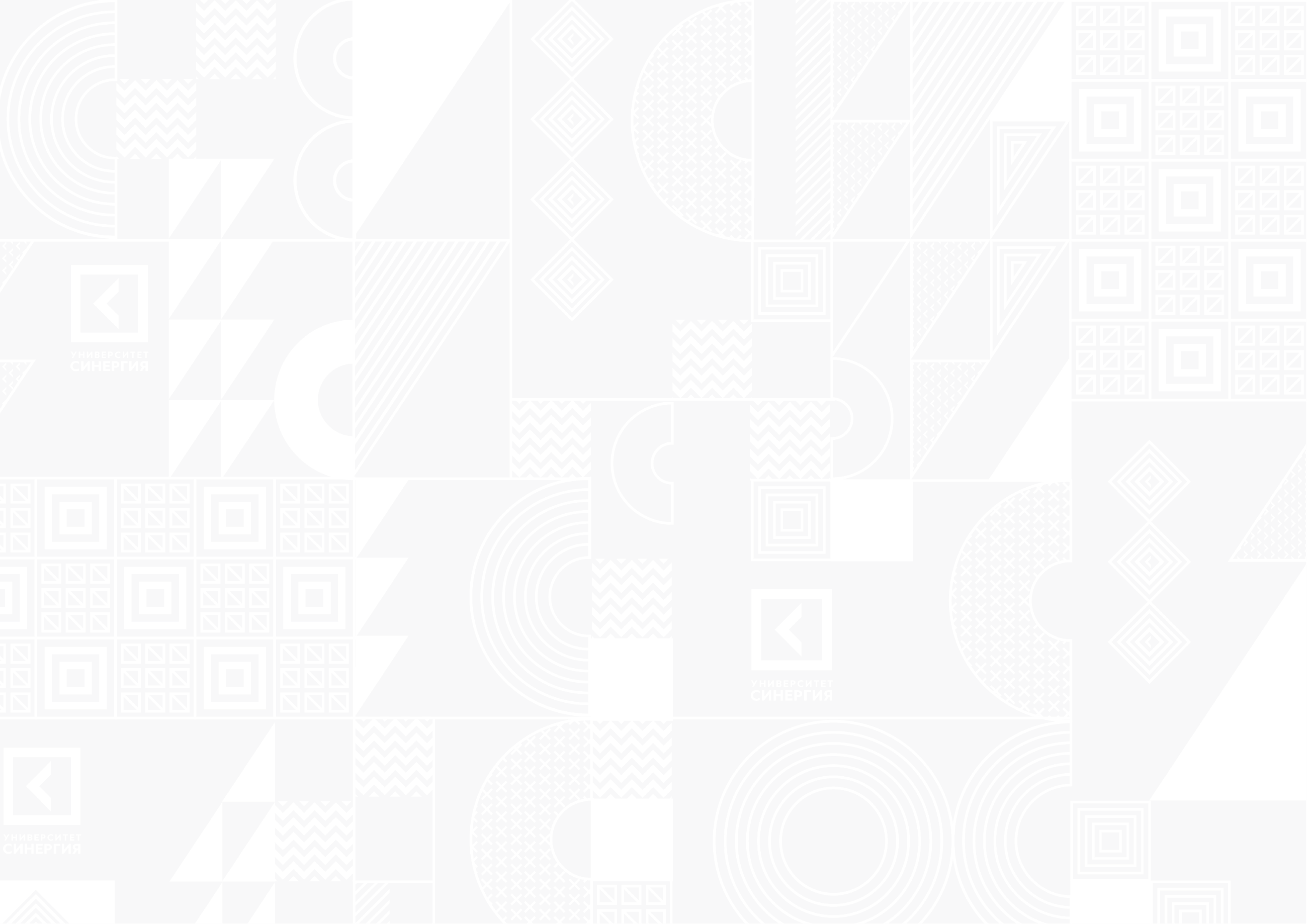 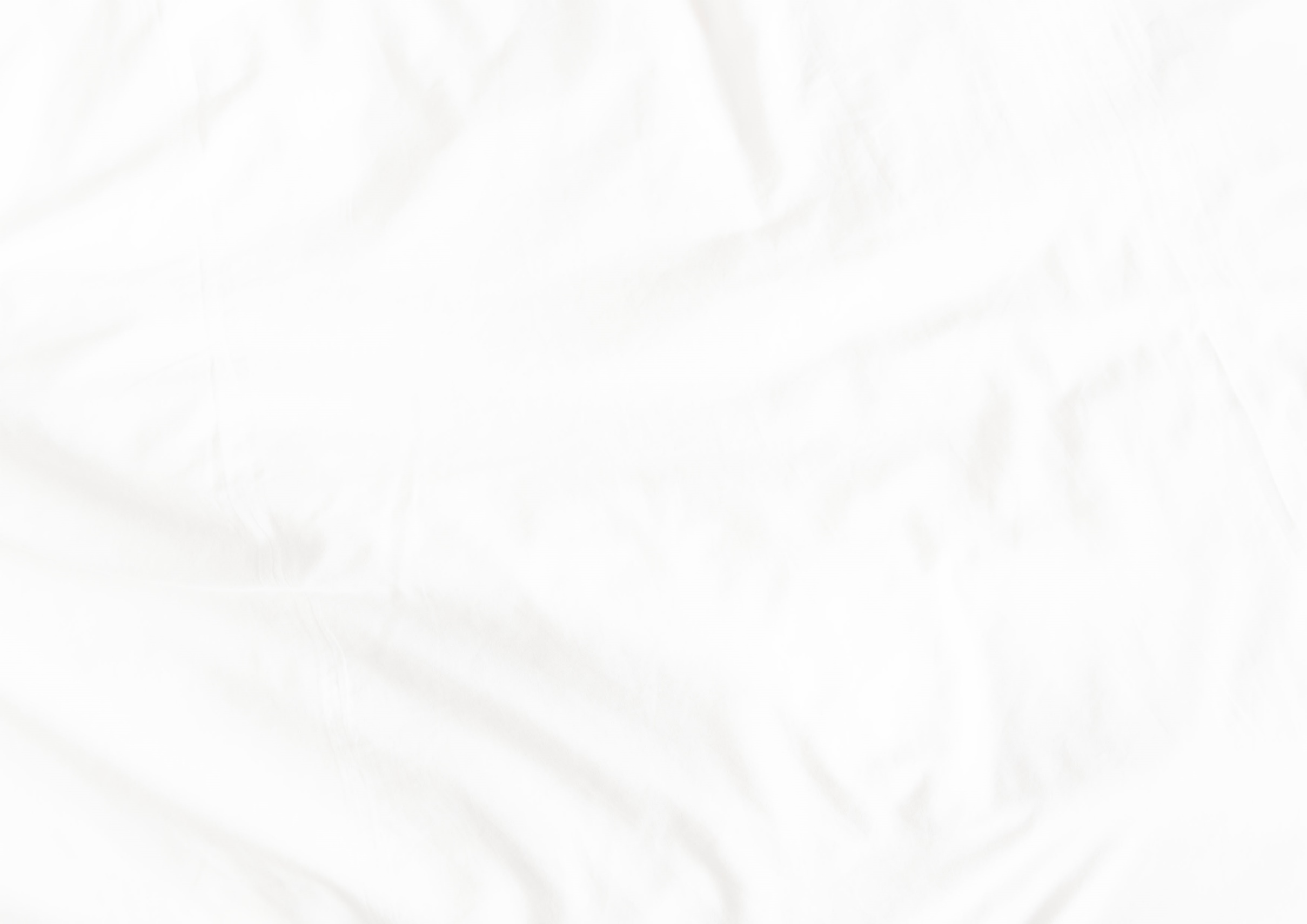 ПОЧЕМУ
СТОИТ ВЫБРАТЬ
ИМЕННО НАС?
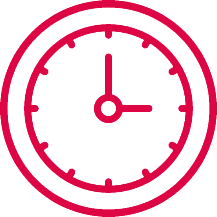 БЫСТРО
Вы заключаете договор и сразу же заселяетесь
УДОБНО
В шаговой доступности от общежитий находятся магазины, кафе; до ближайшей станции метро можно добраться за 5-10 минут
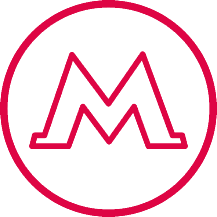 ЧЕСТНО
Никаких скрытых платежей и предоплат. Заявленная стоимость за проживание — это именно та сумма, которую вы будете платить каждый месяц
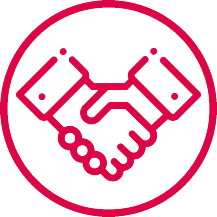 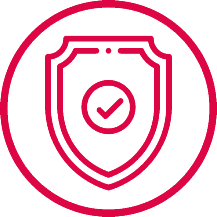 БЕЗОПАСНО
Во всех общежитиях дежурит охрана, работает пропускная система и установлено видеонаблюдение
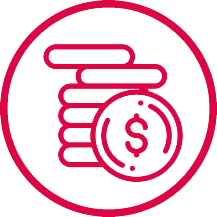 ВЫГОДНО
Стоимость размещения в наших общежитиях гораздо ниже, чем в гостинице, отеле или съёмной квартире
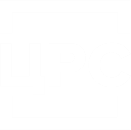 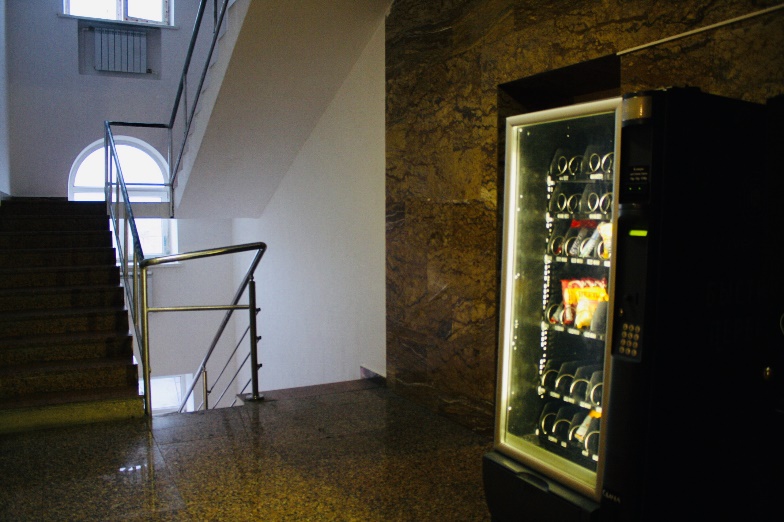 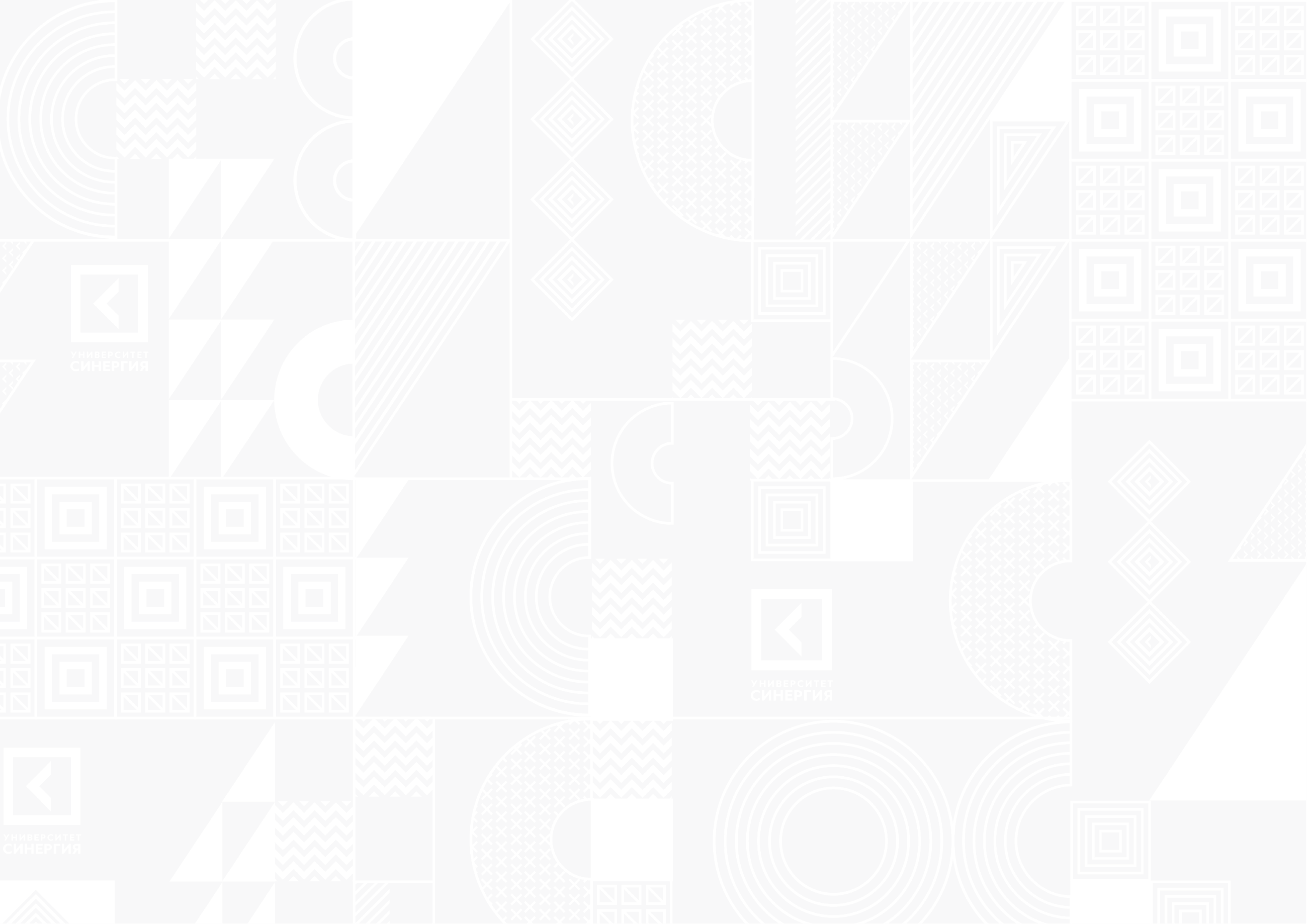 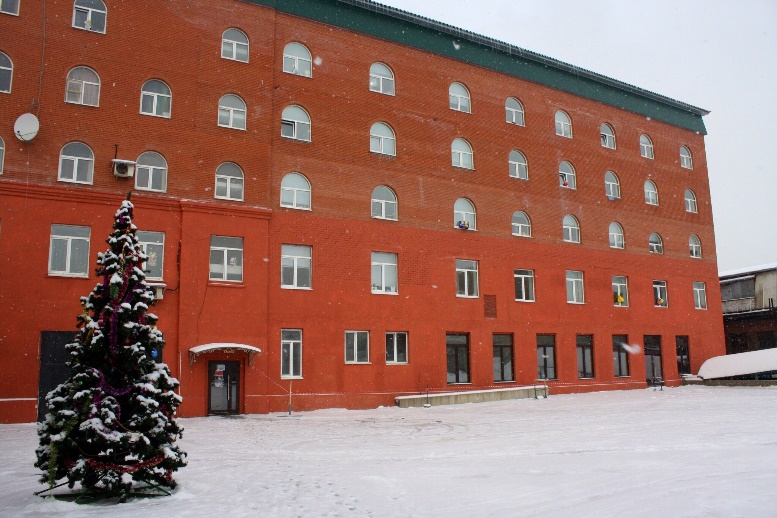 ОБЩЕЖИТИЯ
Метро «Семёновская»,
ул. Буракова, 6А, строение 1 
Общежитие гостиничного типа
с 4х, 6и, 8и и 10и-местным размещением
В комнате: 
двухъярусные кровати, шкафы, 
прикроватные тумбочки, стол, стулья.

На каждом этаже есть комнаты
общего пользования. 

На первом этаже — общая кухня:
электрические плиты, чайники, 
холодильники, микроволновки, 
мультиварки. 

В свободном доступе прачечная: 
стиральные машины, сушилки,
гладильные доски, утюги. 
В общежитии есть спортивный уголок. 
Стоимость — от 8000 ₽ в месяц.
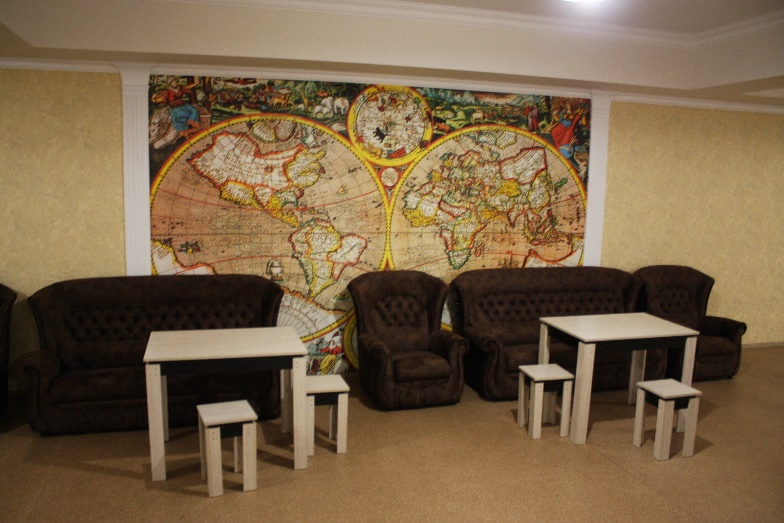 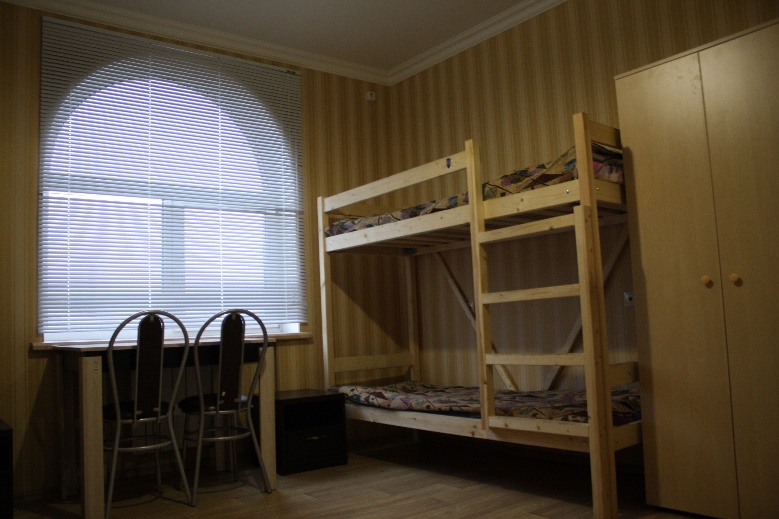 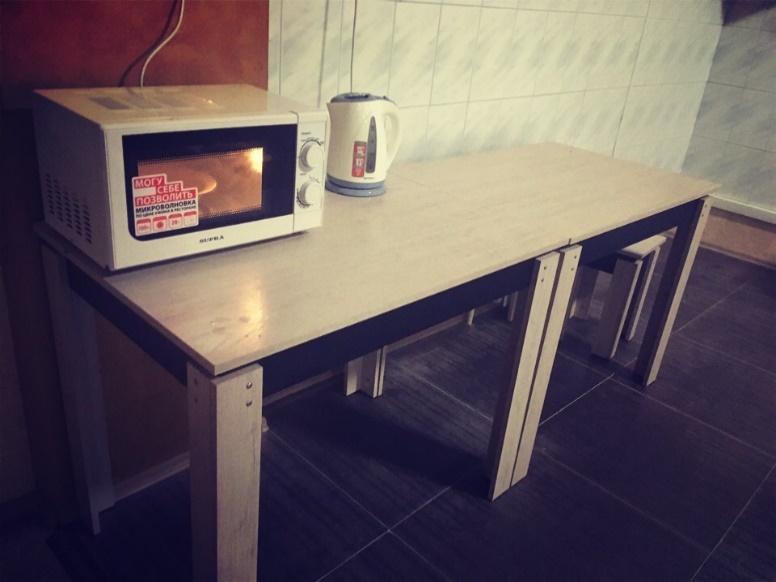 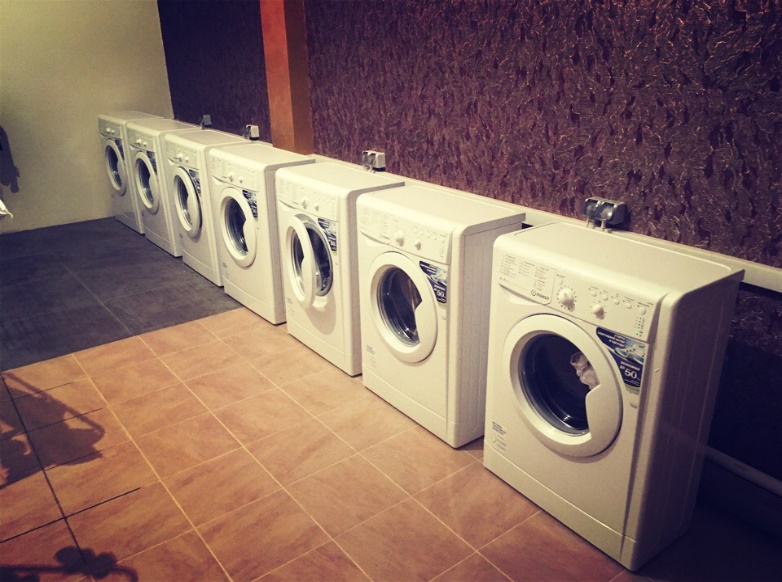 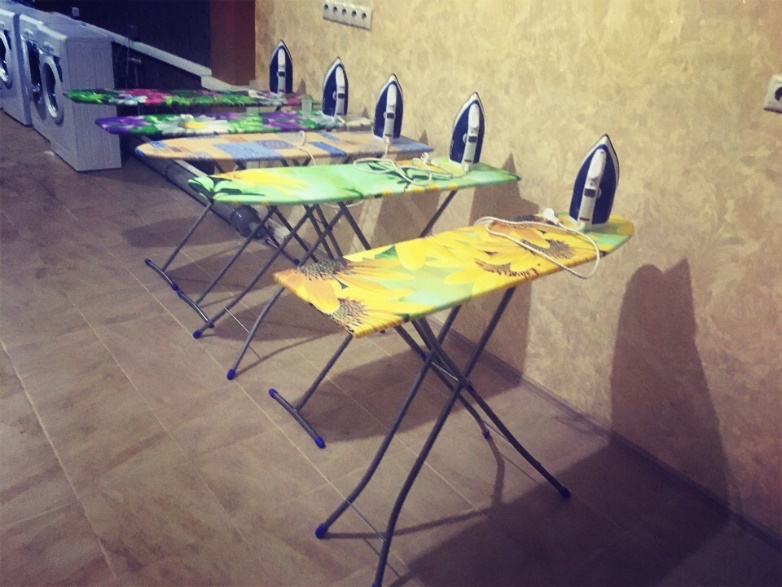 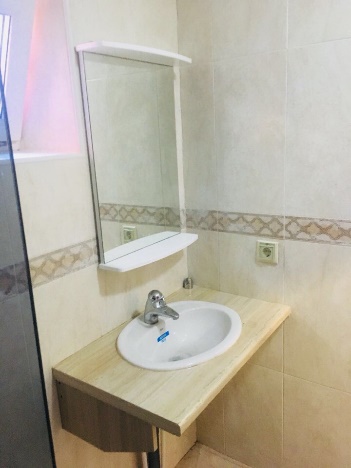 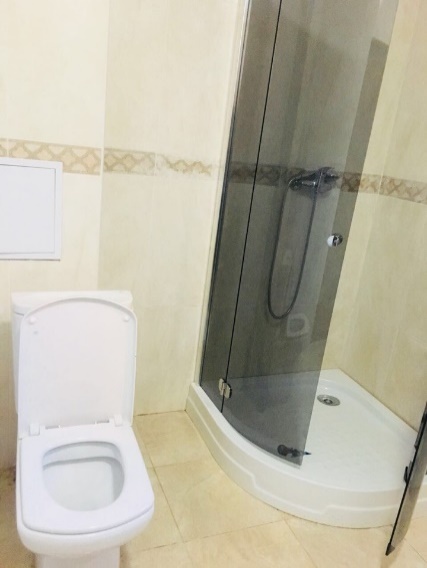 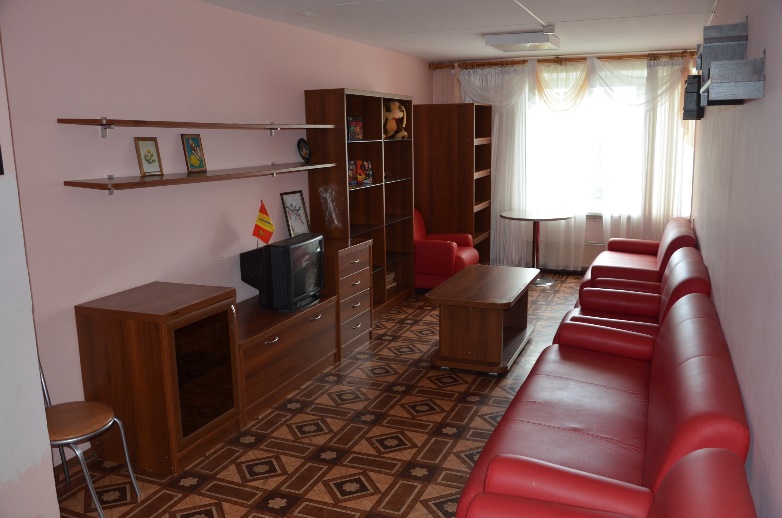 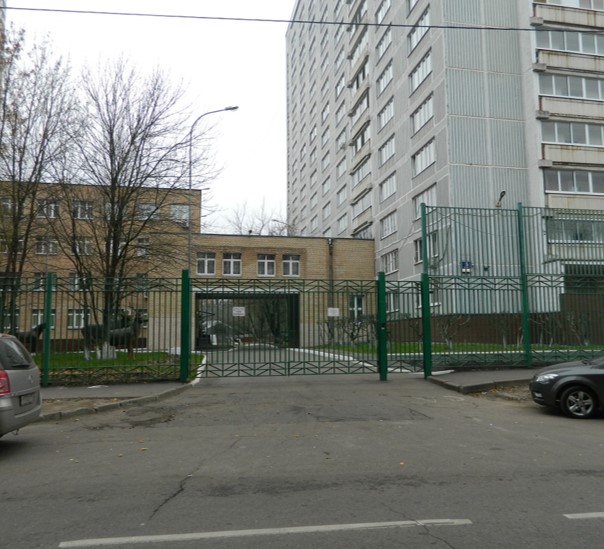 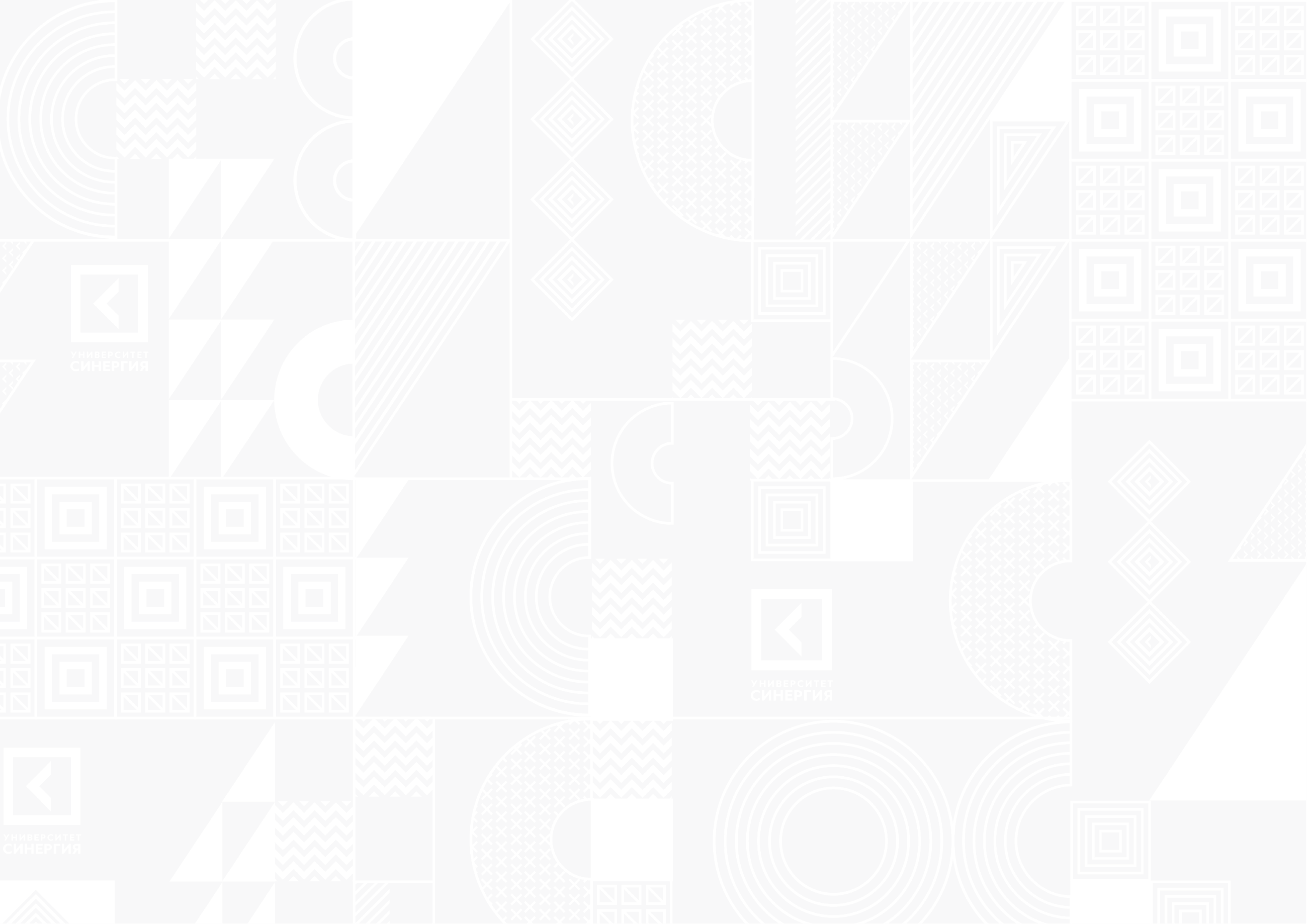 ОБЩЕЖИТИЯ
Метро 
«Бульвар Рокоссовского»,
Погонный проезд, дом 5,
строение 1 
Общежитие блочного типа
с 2- и 3-местным размещением. 
В комнате:
кровати, шкафы, столы, стулья, 
прикроватные тумбочки.

На каждом этаже: 
комнаты общего пользования;
кухня (электрические плиты,
чайники, холодильники);
стиральные машины;
спортивный уголок, теннисный стол. 
Стоимость — от 11500 ₽ в месяц.
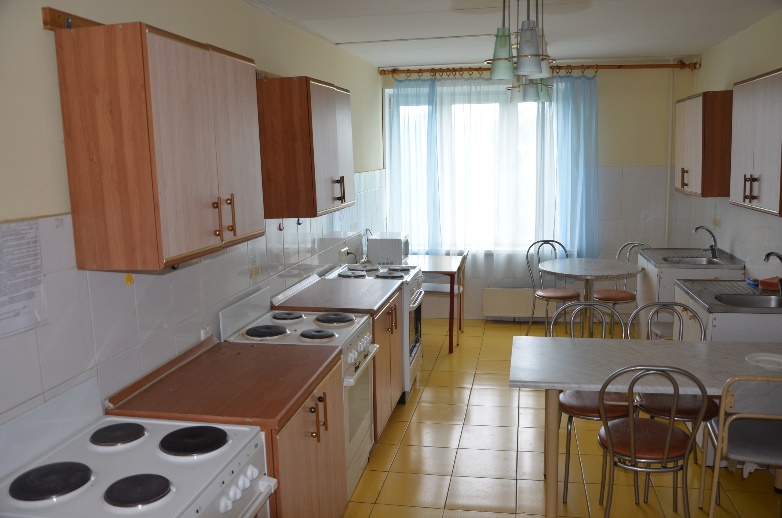 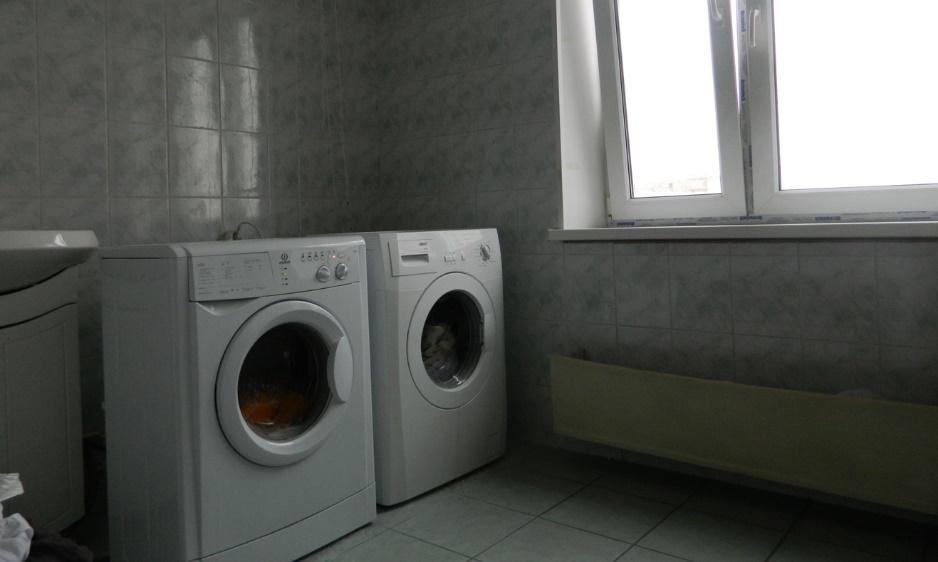 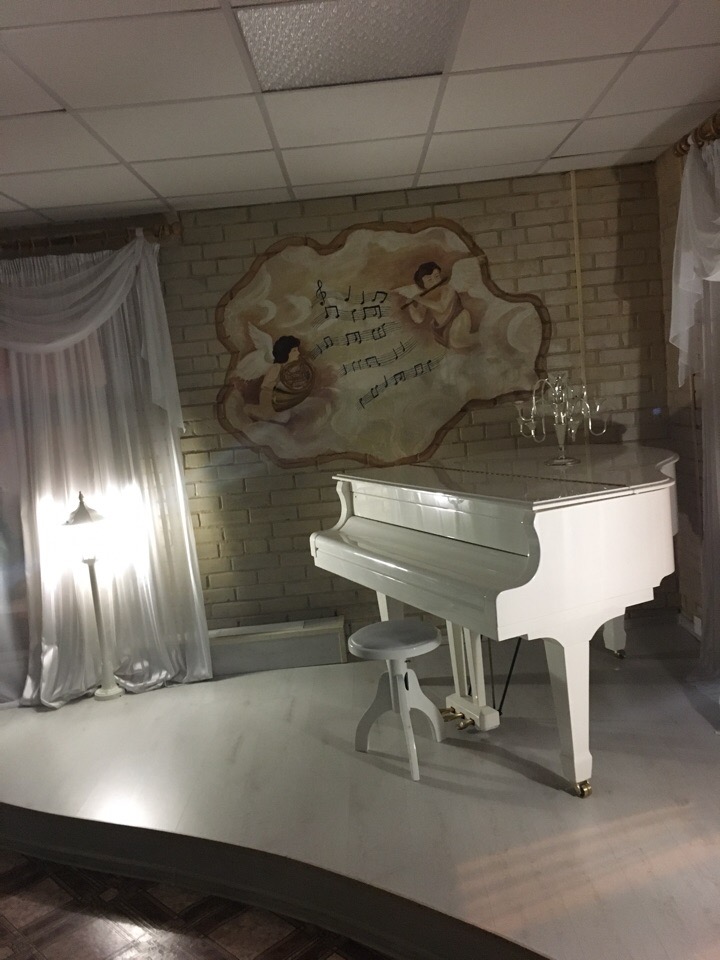 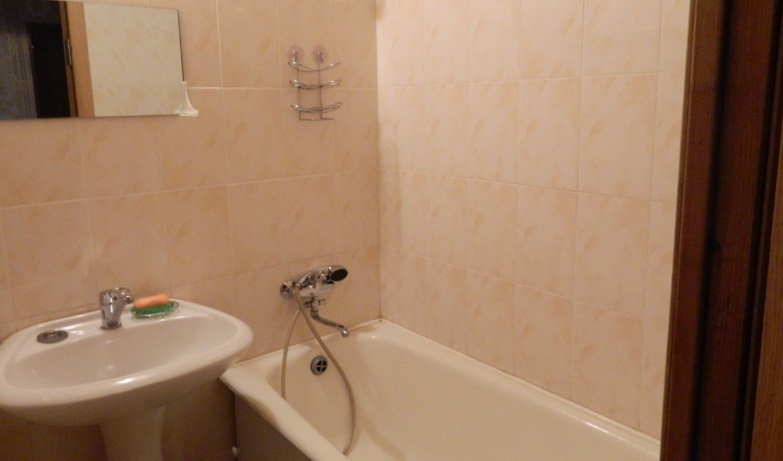 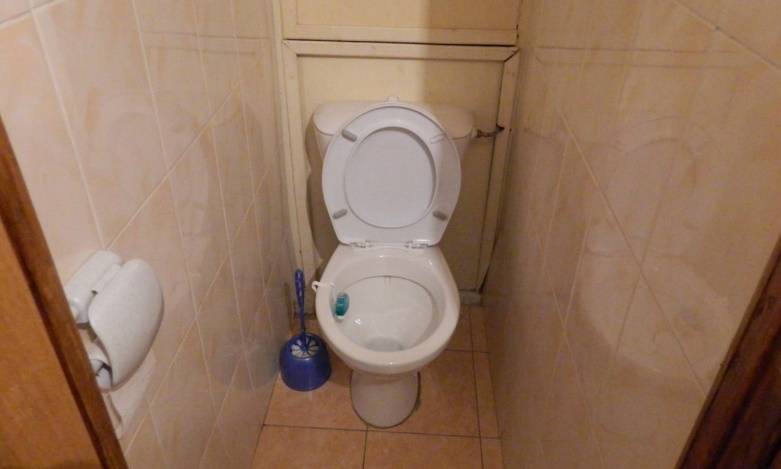 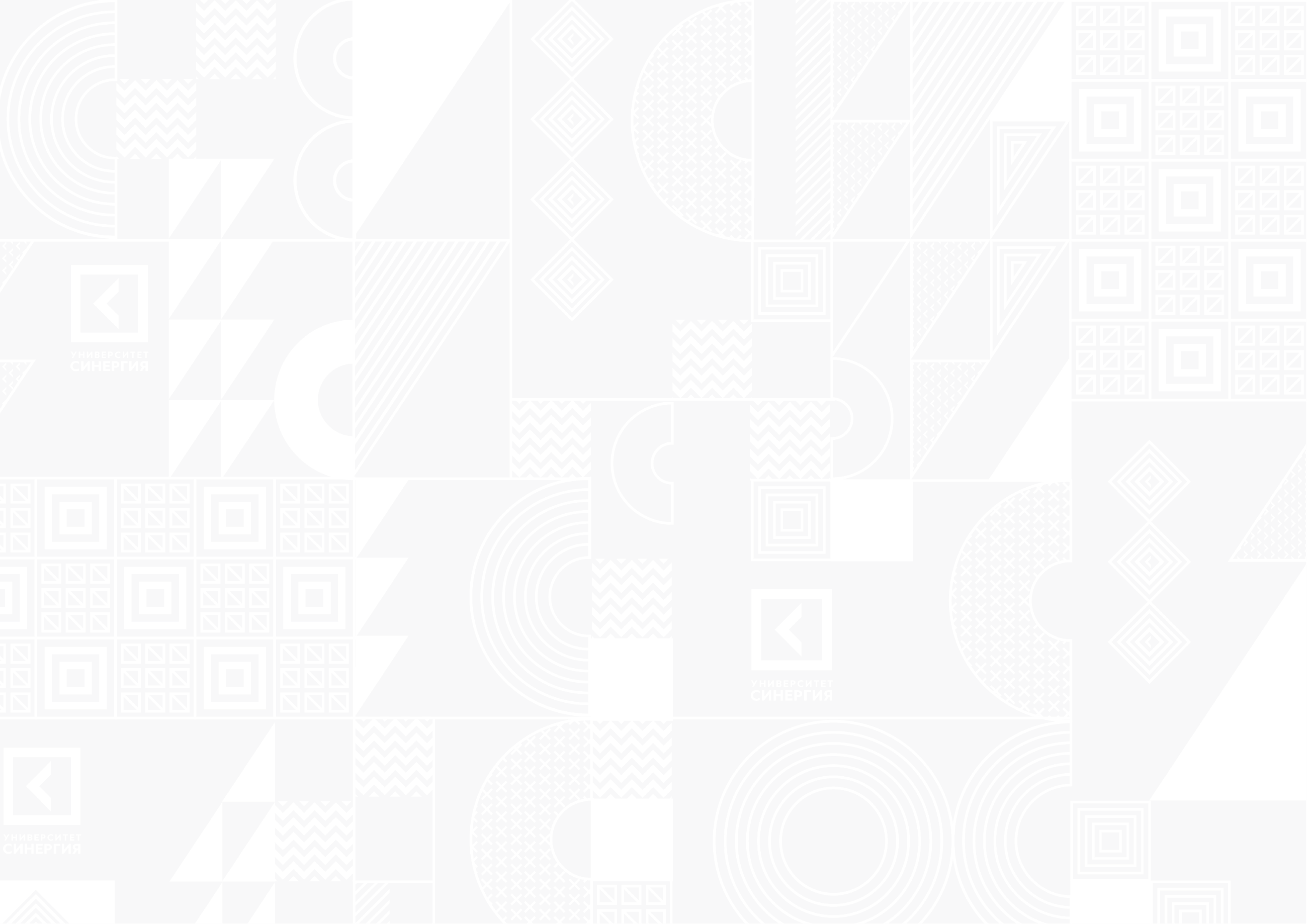 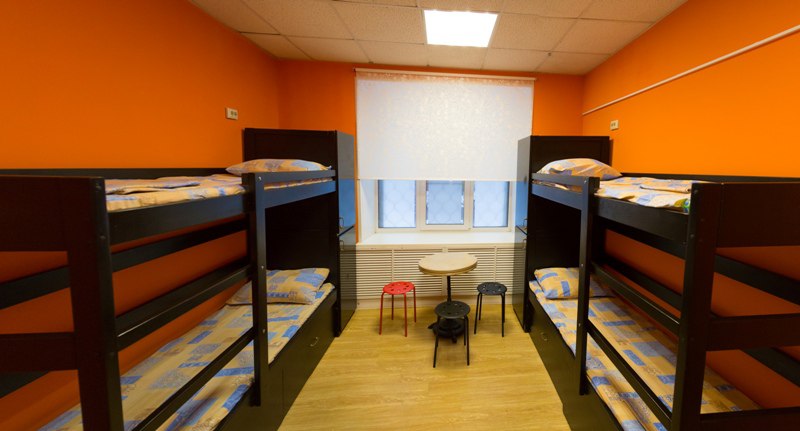 ОБЩЕЖИТИЯ
Метро «Сокол», 
Ленинградский проспект, 77, 
корпус 4 
Мужское общежитие
коридорного типа
с 4-местным размещением.
В комнате: 
двухъярусные кровати, 
прикроватные тумбочки, шкаф,
стол, стулья, холодильник.

На каждом этаже стиральные машины.
 
На цокольном этаже общая кухня 
(электрические плиты, чайники,
 холодильники, микроволновки).
Стоимость — от 11500 ₽ в месяц.
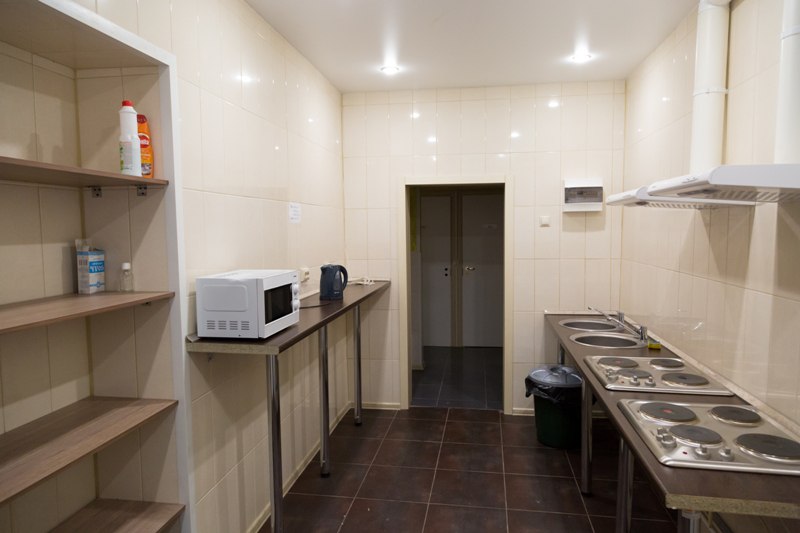 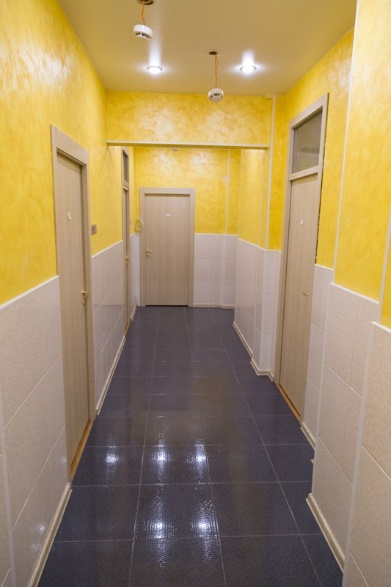 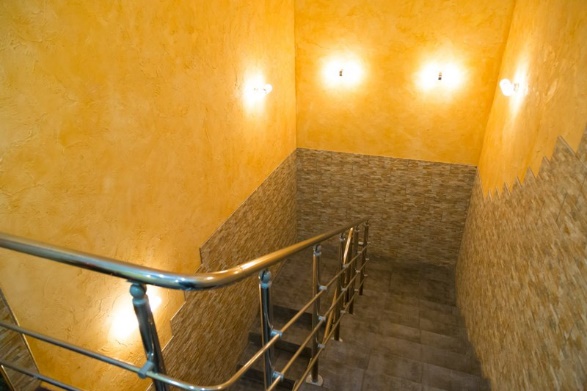 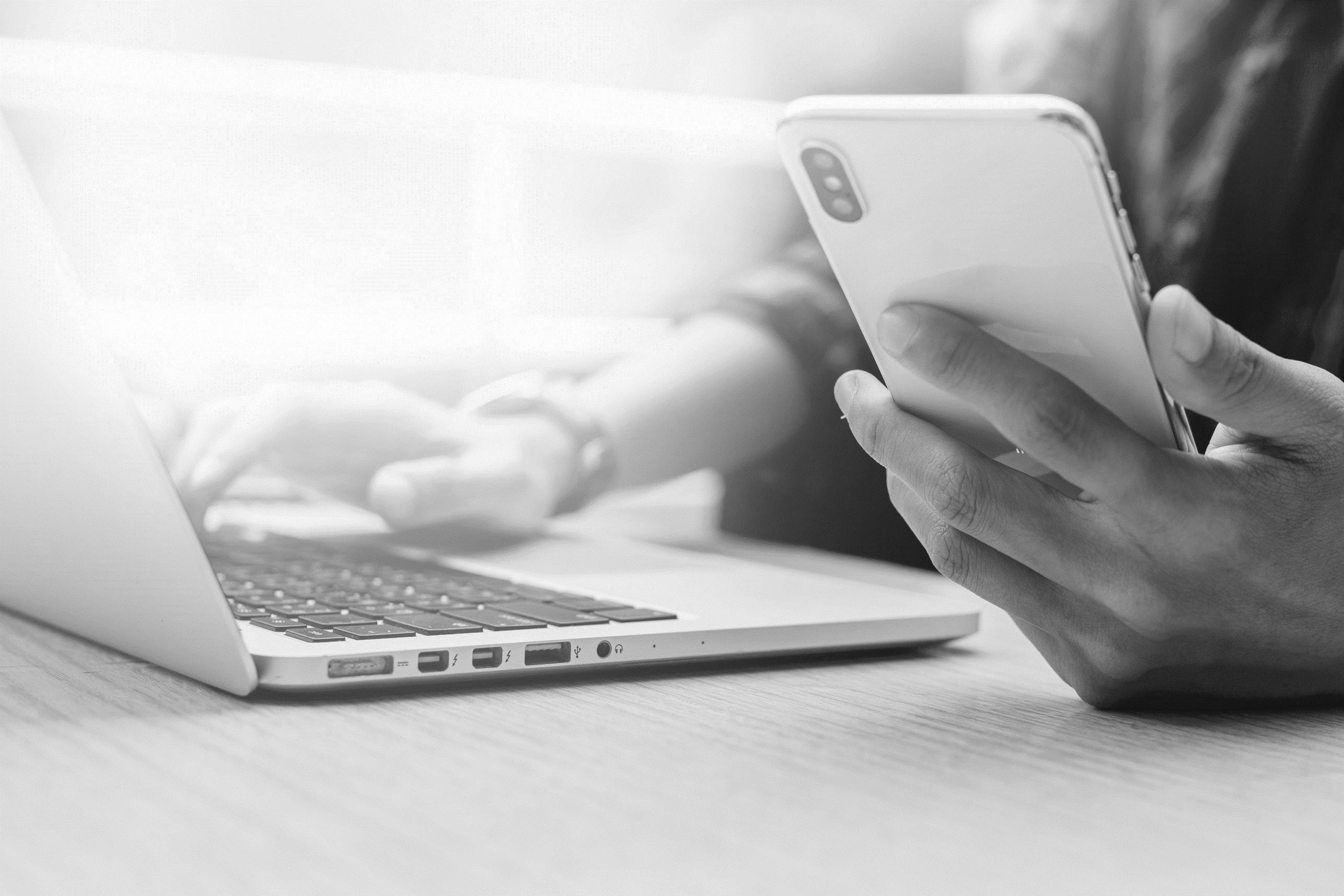 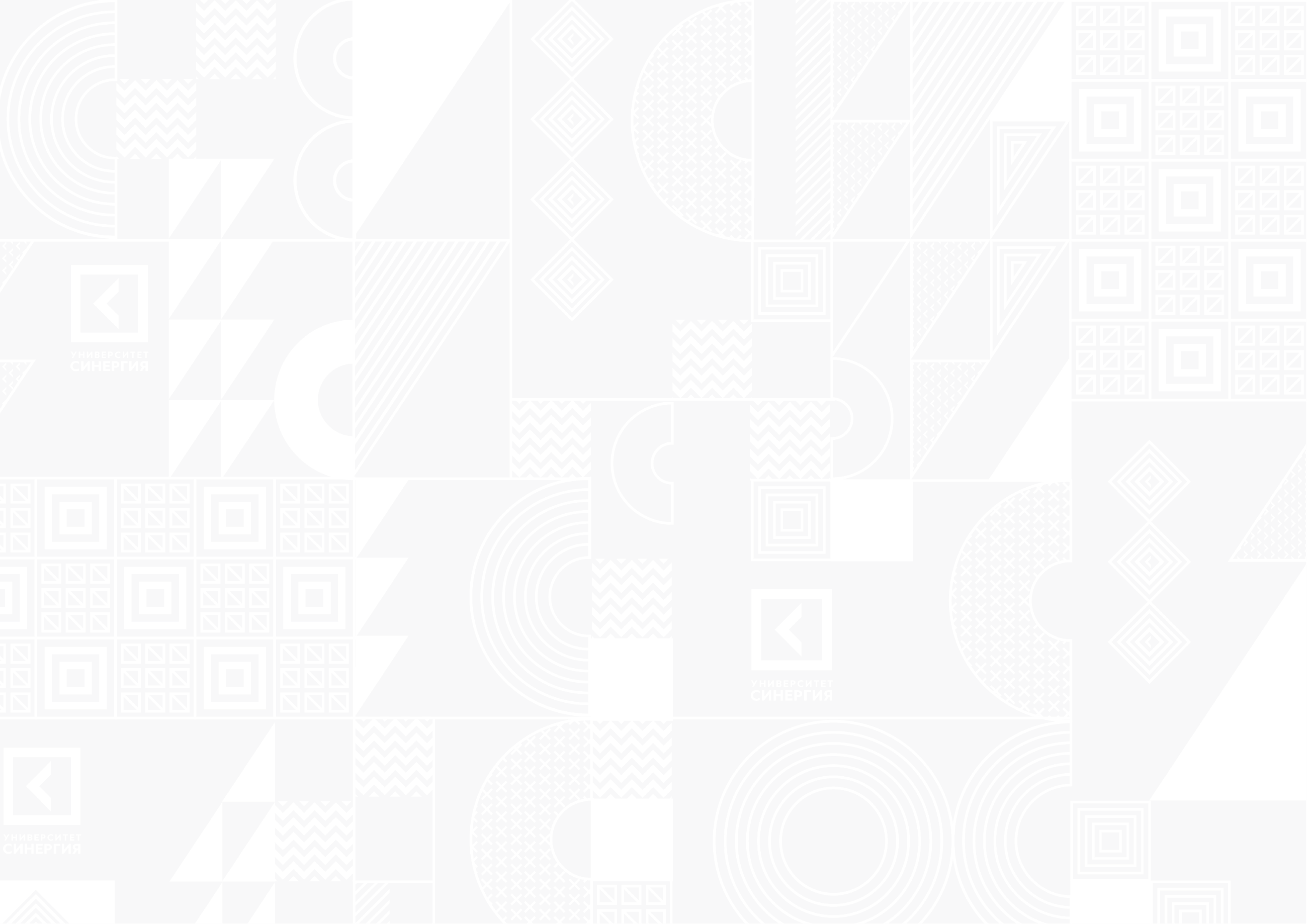 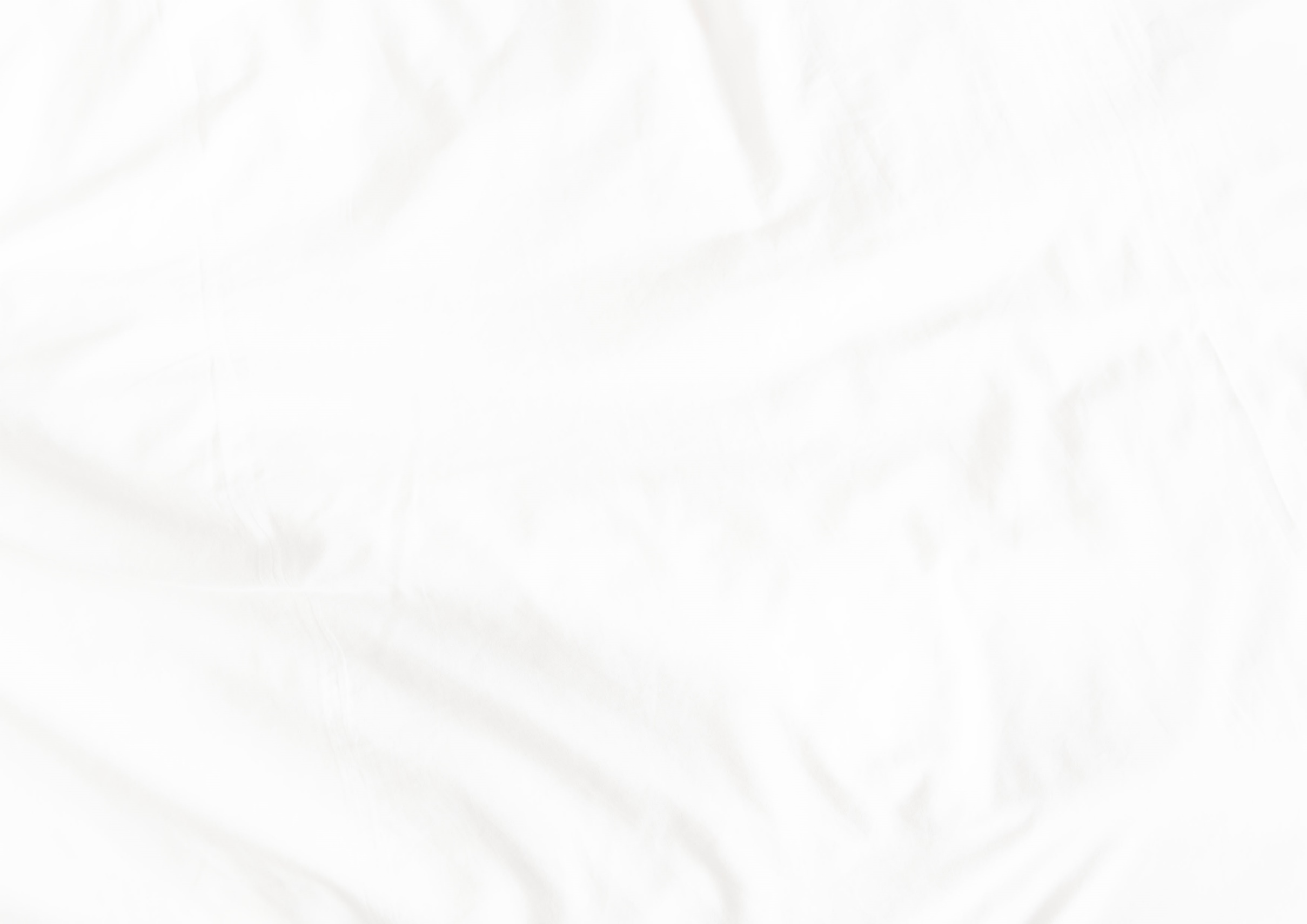 КОНТАКТЫ
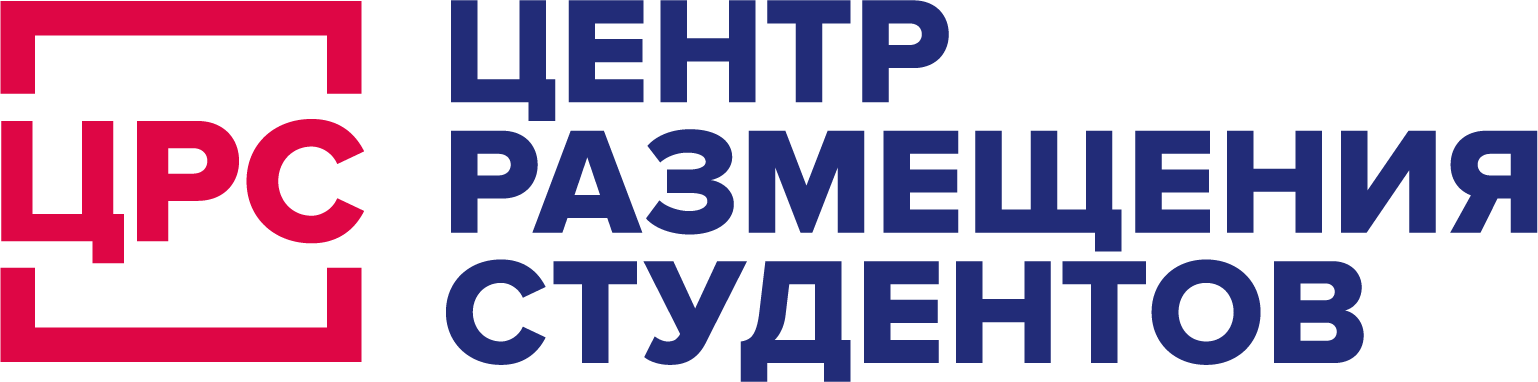 КОНТАКТЫ
www.studenthostel.ru

+7 (495) 280 78 95
+7 (985) 177 15 27
info@studenthostel.ru




Офис:
метро «Аэропорт», 
ул. Планетная, д. 36, каб. 204
vk.com/hostel_for_students
@studenthostel­_moscow
МЫ В СОЦСЕТЯХ
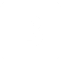 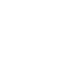